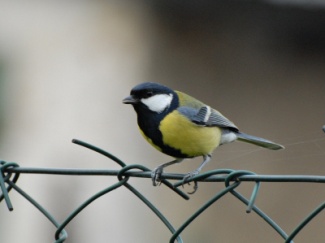 Wiosna
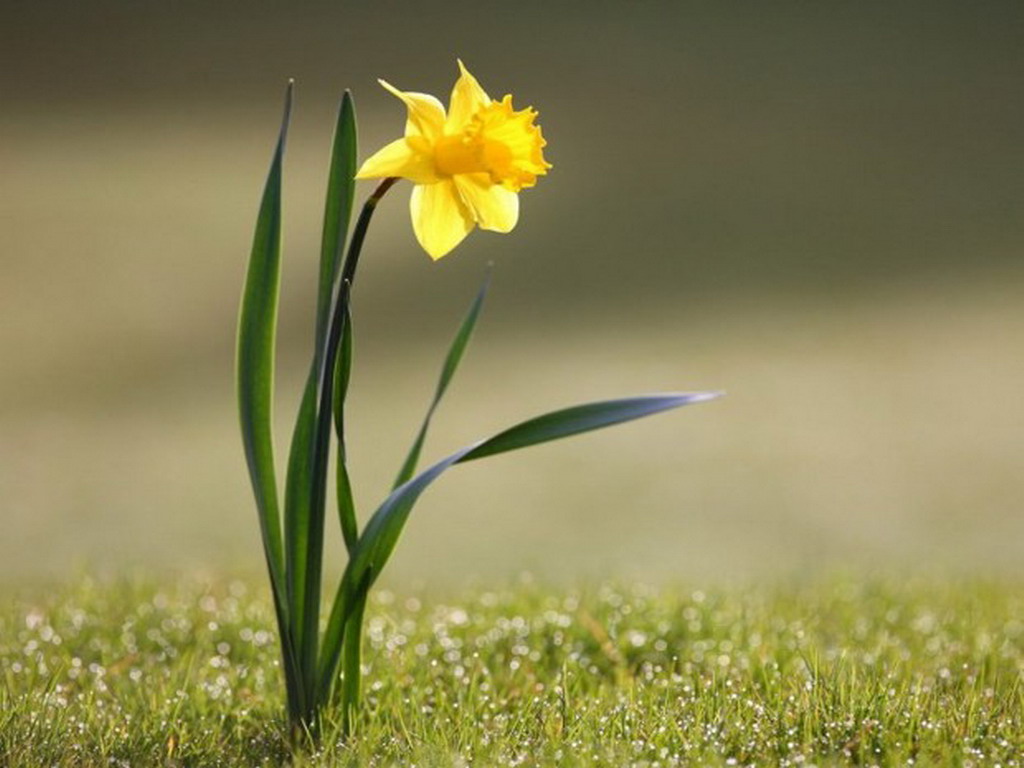 Żonkil to kwiat wiosenny, który jest żółty koloru i jest pod ochroną.
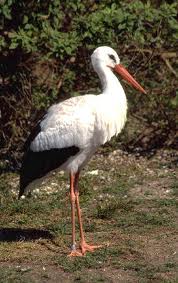 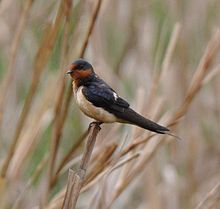 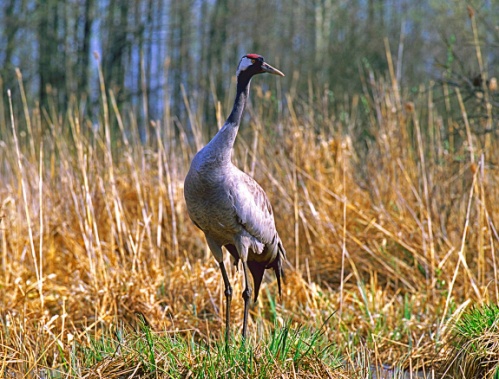 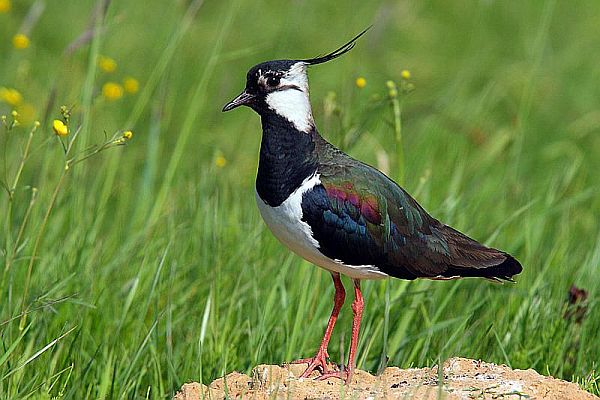 Wiosną przylatują ptaki z ciepłych krajów poznajcie kilka z nich.
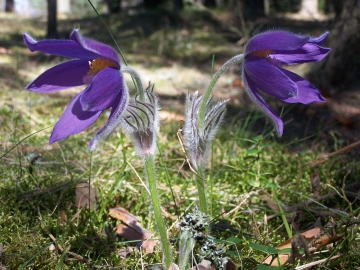 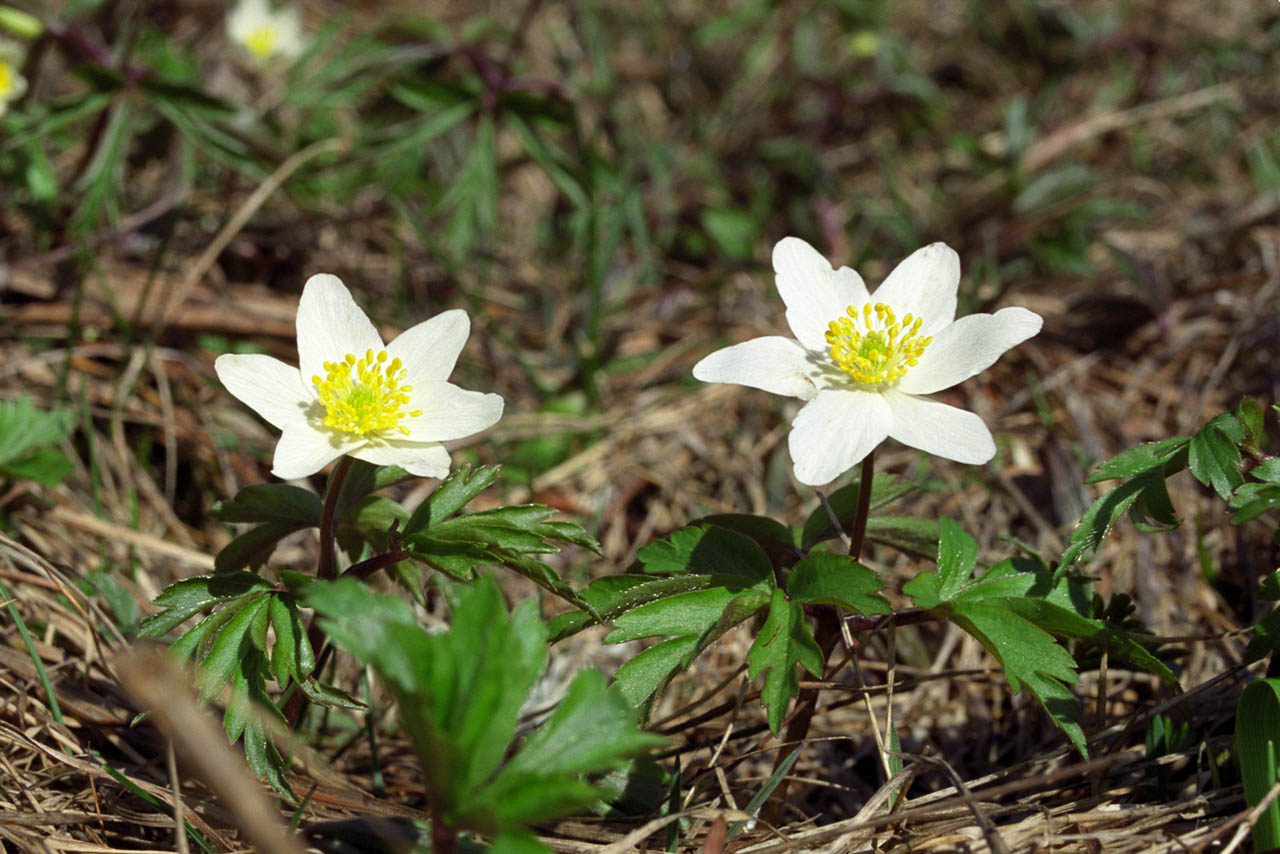 Sasanka i zawilec to też kwiaty pod ochroną
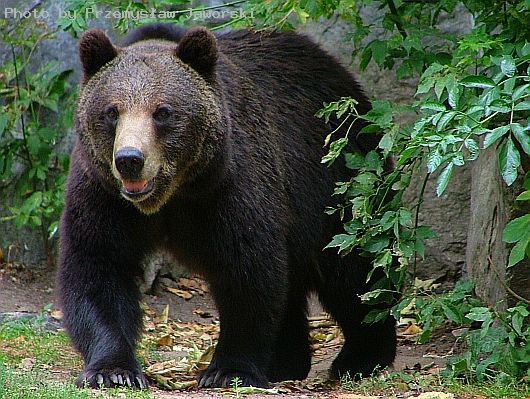 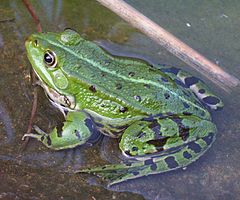 Niedźwiedzie i żaby wybudzają się ze snu zimowego.
koniec